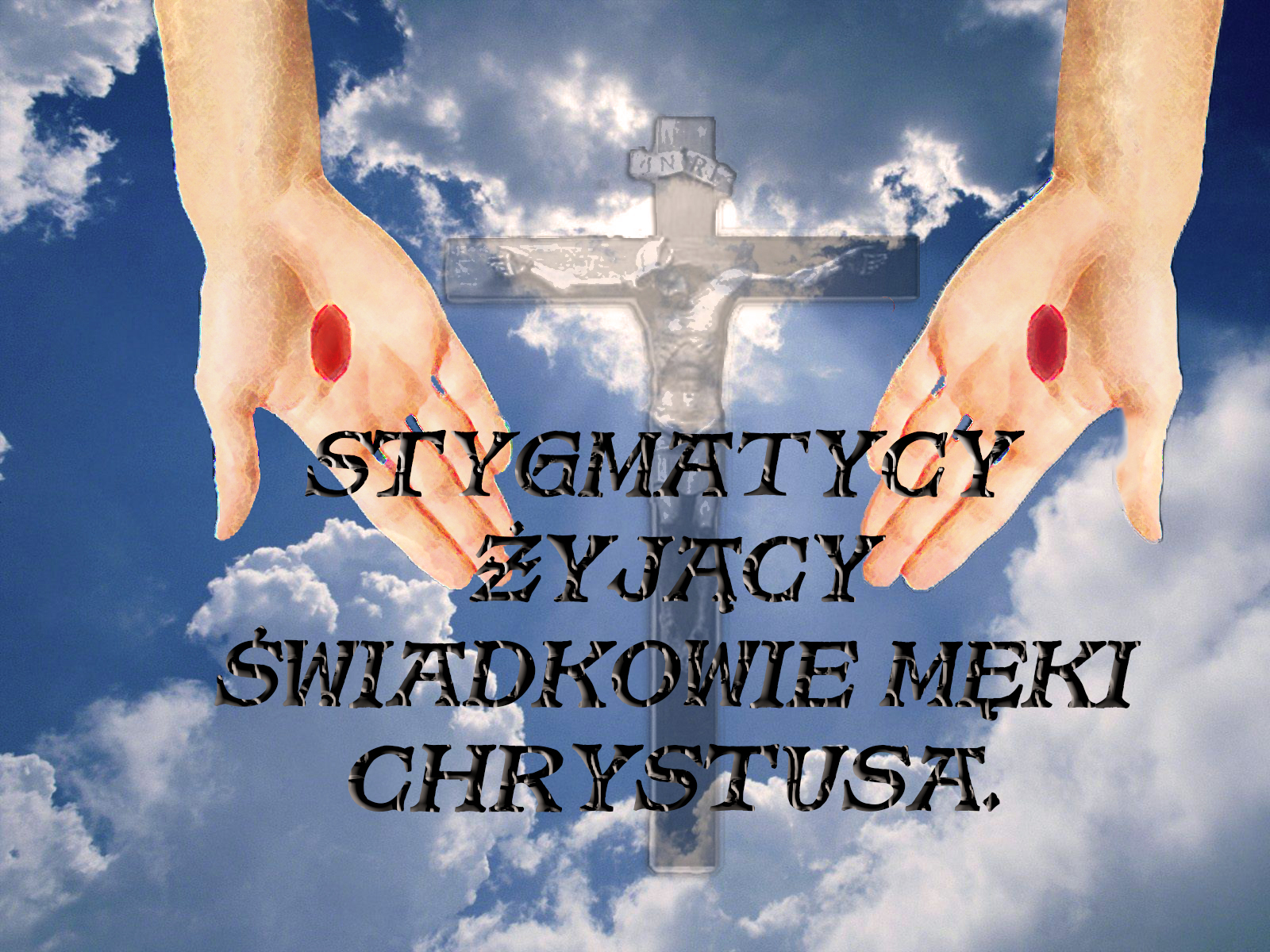 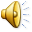 1.Miejsca występowania stygmatów
2.Kryteria uznania stygmatów
3.Stygmatycy –Wybrani przez Boga
4.Św. Franciszek z Asyżu
5.Św. Faustyna Kowalska
6.Św. Ojciec Pio
7.Św. Gemma Galgani
8.Św Weronika Giuliani
9.Św. Jan od Krzyża
10.Małgorzata Maria Alacoque
11.Św. Teresa z Avila